бюджет для граждан Исполнение бюджета МО Шлиссельбургское городское поселение             Кировского муниципального района Ленинградской области за 2023 год
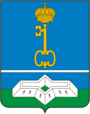 Исполнение бюджета МО Шлиссельбургское городское поселение             Кировского муниципального района Ленинградской области за 2023 год
Историческая справка

          Город Шлиссельбург (в переводе с немецкого Schlüsselburg – «ключ-город») является одним из древнейших городов в Ленинградской области.
         Датой его основания считается основание крепости на Ореховом острове в истоке Невы князем Юрием Даниловичем, внуком Александра Невского – 1323 года.
         В 2023 году Город Шлиссельбург отметил 700-летие.

Границы муниципального образования

         Муниципальное образование Шлиссельбургское городское поселение Кировского муниципального района Ленинградской области (далее МО, ГП, Шлиссельбургское ГП, МО Город Шлиссельбург) расположено в северо-западной части Кировского муниципального района. На севере городское поселение граничит с Ладожским озером, на востоке – с Синявинским ГП, на юге – с Кировским ГП, на западе –  по реке Нева с Всеволожским муниципальным районом.

        Город Шлиссельбург является административным центром и единственным населенным пунктом, входящим с состав МО, расстояние до Санкт-Петербурга составляет 50 км.
Площадь территории МО Город Шлиссельбург составляет    4 374,6 га. 
На территории МО Город Шлиссельбург расположены 3 садоводческих некоммерческих товарищества:
СНТ «Шлиссельбуржец»: количество участков – 1 170, площадь территории – 90,6 га, расположено в районе 4–5 км Староладожского канала;
СНТ «Волна»: количество участков – 246, площадь территории – 17,5 га, расположено в районе 4 км Староладожского канала;
СНТ «Орешек»: количество участков – 440, площадь территории – 32,1 га, расположено в районе 5 км Староладожского канала.
Численность постоянного населения – 13 918 чел.
Протяженность автодорог общего пользования местного значения – 34,7 км
Основные характеристики исполнения бюджета МО Шлиссельбургское городское поселение 
за 2023 год
Налоговые доходы
Налоговые доходы составляют 9,9% от общих доходов и состоят из следующих поступлений:
НДФЛ
Акцизы
ЕСН
Налог на имущество
Земельный налог
Неналоговые доходы
Неналоговые доходы составляют 3,2% от общих доходов и состоят из следующих поступлений:
 - Доходы, получаемые в виде арендной либо иной платы за передачу в возмездное пользование государственного и муниципального имущества
- Прочие поступления от использования имущества, находящегося в собственности городских поселений
- Прочие доходы от оказания платных услуг (работ) получателями средств бюджетов городских поселений
- Доходы от продажи земельных участков, государственная собственность на которые не разграничена и которые расположены в границах городских поселений
Безвозмездные поступления
Безвозмездные поступления составляют 86,9 % от общих доходов и состоят из следующих поступлений
- дотации- субсидии- субвенции- иные межбюджетные трансферты
Исполнение доходной части бюджета Шлиссельбургское городского поселения за 2023г
Исполнение доходной части бюджета за 2023 годдоходная часть бюджета утверждена на 2023 год в сумме 892 997,2 тыс.руб.исполнение бюджетных назначений на 2023 года в сумме 829 638,0 тыс.руб.,что составляет 92,8 % от утвержденных доходов
Исполнение расходной части бюджета Шлиссельбургское городского поселения за 2023г
Исполнение расходной части бюджета за 2023 годрасходная часть бюджета утверждена на 2023 год в сумме 906 455,2 тыс.руб.исполнение бюджетных назначений на 2023 года в сумме 847 154,2 тыс.руб.,что составляет 93,5 % от утвержденных расходов
ОБЩЕГОСУДАРСТВЕННЫЕ ВОПРОСЫ
Расходы по разделу общегосударственные расходы исполнены за 2023 год в размере 72 078,0 тыс. руб., расходы направлены на обеспечение деятельности и содержание администрации Шлиссельбургское городского поселения, на содержание муниципального имущества и проведение кадастровых работ, на целевую подготовку специалистов бюджетной сферы, на реализацию прочих мероприятий органов местного самоуправления.
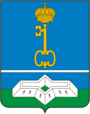 НАЦИОНАЛЬНАЯ ОБОРОНА
Расходы исполнены на 100 %, при плане 943,7 тыс. руб., израсходовано 943,7 тыс. руб.
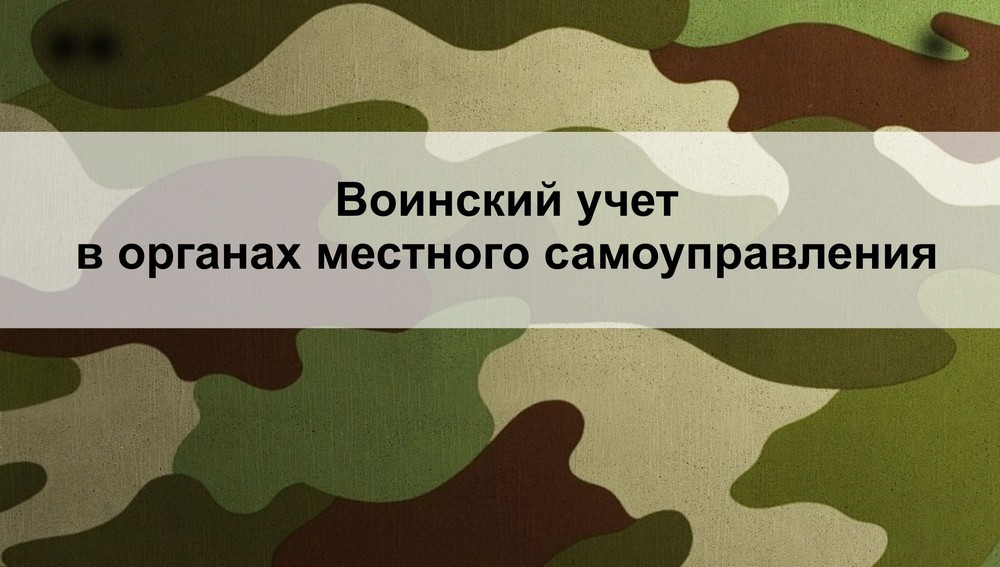 Осуществление первичного воинского учета на территориях, где отсутствуют военные комиссариаты
Расходы на выплаты персоналу в целях обеспечения выполнения функций государственными (муниципальными) органами, казенными учреждениями, органами управления государственными внебюджетными фондами
НАЦИОНАЛЬНАЯ ЭКОНОМИКА
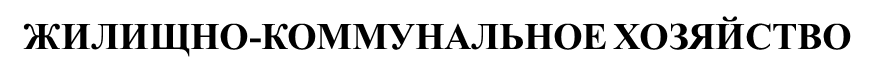 В 2023 г началось строительство многоквартирного дома для переселения граждан из аварийного жилья. Администрация в рамках контрактов приобрела 160 квартир. Строительство будет окончено в 2024 году
При плане 385 045,5 тыс.руб.
Израсходовано 385 045,5 тыс.руб.
В 2023 году были обустроены 2 дворовые территории по адресам: ул. Кирова, д.2, Малоневский канал, д.10при плане на эти мероприятия в19 015,8 тыс.руб.израсходовано 19 015,8 тыс.руб.А также в рамках Реализация областного закона от 15 января 2018 года № 3-оз "О содействии участию населения в осуществлении местного самоуправления в иных формах на территориях административных центров муниципальных образований Ленинградской области"  была обустроена территория по адресу: Малоневский канал, д.14 на сумму 2 308,8 тыс.руб.
В рамках Реализации мероприятия, направленного на повышение качества городской среды было произведено благоустройство территории Красная площадь
Из плановых показателей 17 949,1 тыс.руб. израсходовано 17 949,1 тыс руб.
В рамках Реализации программы формирования современной городской среды было произведено благоустройство территории комсомольского парка
Из плановых показателей 19 780,2 тыс.руб. израсходовано 19 780,2 тыс руб.
В рамках Создания комфортной городской среды в малых городах и исторических поселениях - победителях Всероссийского конкурса лучших проектов создания комфортной городской среды была благоустроена территория бульвара и часть парка гагаринана сумму 91 539,6 тыс.руб.
КУЛЬТУРА И КИНЕМАТОГРАФИЯ
Расходы исполнены на 89,2 %, 
при плане 38 699,8 тыс. руб., 
израсходовано 34 510,1 тыс. руб.
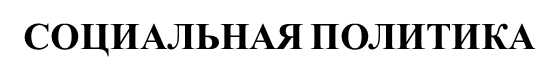 Расходы исполнены на 92,1 %, при плане 2 061,1 тыс. руб., израсходовано 1 897,7 тыс. руб.
ФИЗИЧЕСКАЯ КУЛЬТУРА И СПОРТ
Расходы исполнены на 77,3 %, 
при плане 79 222,1 тыс. руб., 
израсходовано 61 220,6 тыс. руб.
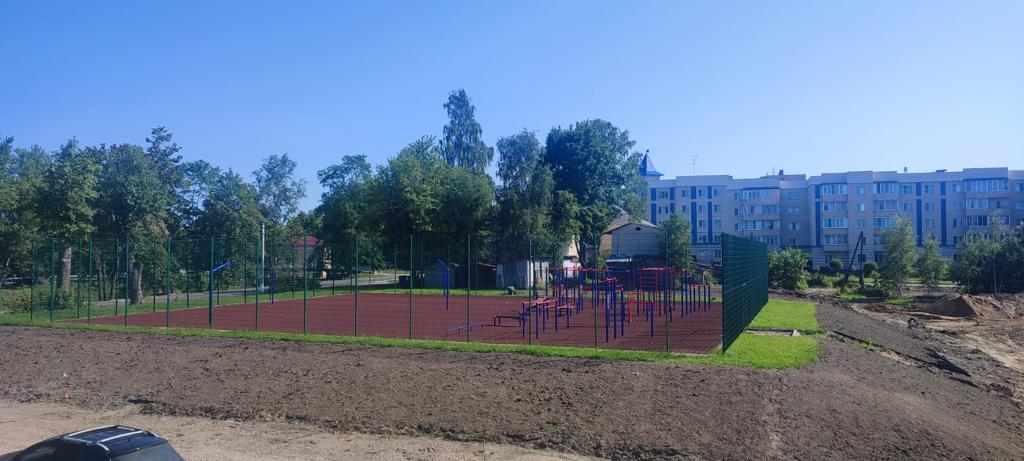 Администрация МО Город Шлиссельбург в 2021-2023 г.г. является участником Государственной программы Ленинградской области "Развитие физической культуры и спорта в Ленинградской области" (Подпрограмма "Развитие спортивной инфраструктуры Ленинградской области"), согласно которой на территории МО Город Шлиссельбург   выполняются  мероприятия по капитальному ремонту стадиона по адресу: г. Шлиссельбург, ул. Октябрьская, д.2.  Работы, начатые в 2021 году, планируются к завершению в 2024 году.
На реконструкцию стадиона в 2023 году было запланировано 79 129,1 тыс.руб.израсходовано 61 198,6 тыс.руб.
СРЕДСТВА МАССОВОЙ ИНФОРМАЦИИ
- Средства из бюджета израсходованы на предоставление субсидии в целях финансового обеспечения затрат в связи с производством периодических печатных изданий газеты «Невский исток» на 2023 год.
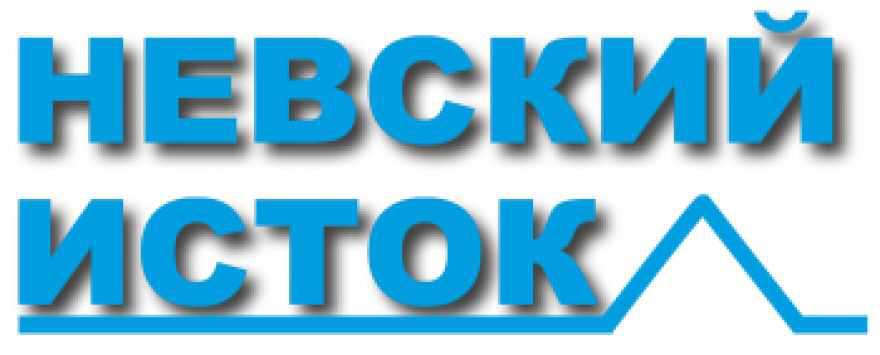 Расходы бюджета в рамках муниципальных программ на 2023 год
КОНТАКТНАЯ ИНФОРМАЦИЯ:
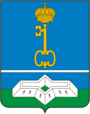 Адрес: 187320 Ленинградская область, Кировский район,  г. Шлиссельбург, 
ул. Жука, д. 5

E-mail: amosgp@yandex.ru

Телефон: 8 (813-62) 77-752

График работы:  с 9-00 до 18-00 обед с 13-00 до 14-00 выходные: суббота, воскресенье

Информация размещается на официальном сайте www. admshlisselburg.ru
vk.com/myshlisselburgofficial
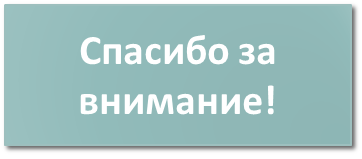